1
14-Jun-19
স্বাগতম
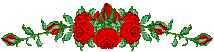 MD.RASHEDUL ISLAM,Lecturer(34TH BCS)
2
14-Jun-19
শিক্ষক পরিচিতি
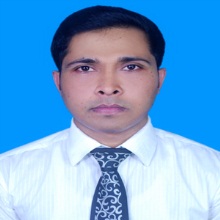 মো.রাশেদুল ইসলাম
প্রভাষক(৩৪ তম বিসিএস)
হিসাববিজ্ঞান  বিভাগ
মোবাইলঃ ০১৭০৮৩৩৪০০৮
ইমেইলঃ rashedaiscu@gmail.com
MD.RASHEDUL ISLAM,Lecturer(34TH BCS)
3
14-Jun-19
পাঠ পরিচিতি
হিসাববিজ্ঞান 
সময়ঃ ৪০ মিনিট
MD.RASHEDUL ISLAM,Lecturer(34TH BCS)
4
14-Jun-19
MD.RASHEDUL ISLAM,Lecturer(34TH BCS)
MD.RASHEDUL ISLAM,Lecturer(34TH BCS)
14-Jun-19
5
6
14-Jun-19
MD.RASHEDUL ISLAM,Lecturer(34TH BCS)
7
14-Jun-19
আলোচনার বিষয়
ব্যাংক সমন্বয় বিবরনী
MD.RASHEDUL ISLAM,Lecturer(34TH BCS)
8
14-Jun-19
শিখনফল
এ অধ্যায় শেষে আমরা যা শিখব….
ব্যাংক সমন্বয় বিবরনী কি?
নগদান বইতে হিসাব রাখার পদ্ধতি কী?
পাস বইতে  হিসাব রাখার পদ্ধতি কী?
ব্যালেন্স  সংশোধন পদ্ধতি কী?
ডেবিট মেমোরেন্ডাম কী?
ক্রেডিট মেমোরেন্ডাম কী?
পরিবহনাধীন জমা কী?
বকেয়া চেক কী?
MD.RASHEDUL ISLAM,Lecturer(34TH BCS)
9
14-Jun-19
MD.RASHEDUL ISLAM,Lecturer(34TH BCS)
10
14-Jun-19
MD.RASHEDUL ISLAM,Lecturer(34TH BCS)
11
14-Jun-19
হিসাব রাখার পদ্ধতি
নগদান বইতেঃ
বাড়লে-Dr.
কমলে-Cr.
পাস বইতেঃ
কমলে-Dr.
বাড়লে-Cr.
MD.RASHEDUL ISLAM,Lecturer(34TH BCS)
12
14-Jun-19
MD.RASHEDUL ISLAM,Lecturer(34TH BCS)
13
14-Jun-19
MD.RASHEDUL ISLAM,Lecturer(34TH BCS)
14
14-Jun-19
MD.RASHEDUL ISLAM,Lecturer(34TH BCS)
15
14-Jun-19
MD.RASHEDUL ISLAM,Lecturer(34TH BCS)
16
14-Jun-19
MD.RASHEDUL ISLAM,Lecturer(34TH BCS)
17
14-Jun-19
MD.RASHEDUL ISLAM,Lecturer(34TH BCS)
18
14-Jun-19
মুল্যায়ন
ব্যাংক সমন্বয় বিবরনী কি?
নগদান বইতে হিসাব রাখার পদ্ধতি কী?
পাস বইতে  হিসাব রাখার পদ্ধতি কী?
ব্যালেন্স  সংশোধন পদ্ধতি কী?
ডেবিট মেমোরেন্ডাম কী?
ক্রেডিট মেমোরেন্ডাম কী?
পরিবহনাধীন জমা কী?
বকেয়া চেক কী?
MD.RASHEDUL ISLAM,Lecturer(34TH BCS)
19
14-Jun-19
দলীয় কাজ
MD.RASHEDUL ISLAM,Lecturer(34TH BCS)
20
14-Jun-19
আল্লাহ হাফেজ
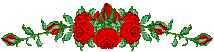 MD.RASHEDUL ISLAM,Lecturer(34TH BCS)